НЛБ техникалары арқылы табысқа жету
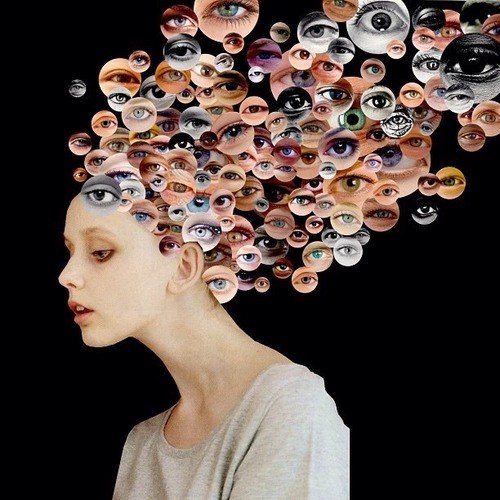 Алимбаева Айғаным Рахметуллақызы
Әл-Фараби атындағы Қазақ Ұлттық университетiнің психология мамаңдығының 4 курс студенті.
НЛБ салыстырмалы түрде жаңа сала. НЛБ 1970 жылдардың басында пайда болды. Колифорниядағы Санта–Круз университетіннде лингвистика профессорының ассистенті Джон Гриндер мен сол университтеттің психология мамандығының студенті Ричард Бэндлердің бірлескен еңбектерінің жемісі болды.
Нейро
Лингвистика
НЛБ
Бағдарлау
Бүгінгі мен-кешегі өзім туралы айтқанымның нәтижесі!
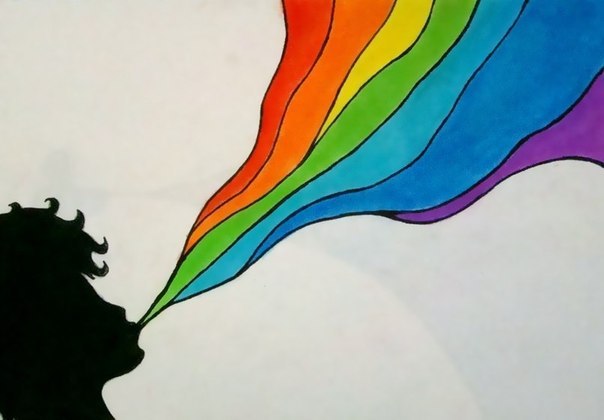 Еврей халқы өте ақылды халық. Бұны олар балаларды тәрбиелеуде өте тамаша көрсетеді. Ол сонда қандай техника деген сұрақ туындайды? Еврей анасы баласының әр қадамын мадақтайды. Яғни, балаға өз істерінің дұрыстығына сенім береді.
Еврей анасы-атты техника
Нлб-ді құрған адамдарда туындаған басты сұрақ, жетістіктерге, табысқа жекен адамдарда қандай ортақ қасиеттер болады ?!
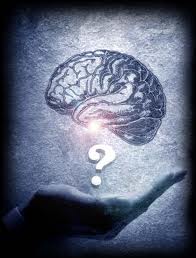 Уақытты бос өткізбеу;
Кателизаторларды жие айту керек; 
Армандарды мақсатқа айналдыра білу керек;
Дұрыс мақсат қою;
Қойған  мақсаттарды жоспарлау;
Жоспарды жазбаша жазу.
Табысқа жету ережесі оңай! 
Өз мүмкіндіктерінізге сену қажет.
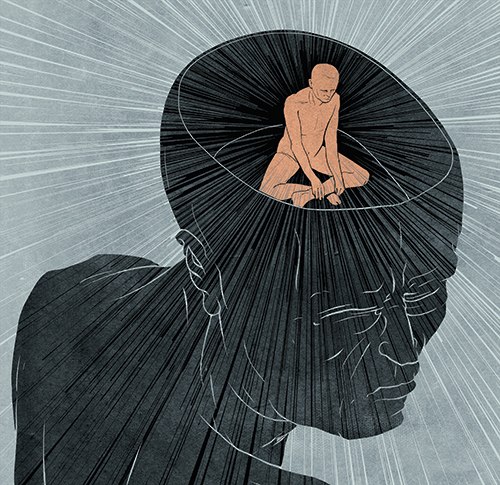 Кері бағдарлау мысалдары
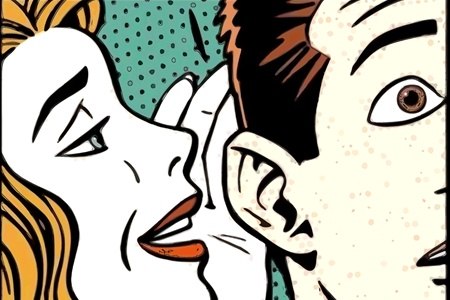 Көпіршіктер жаттығуы
Назарларыңызға рахмет!!!